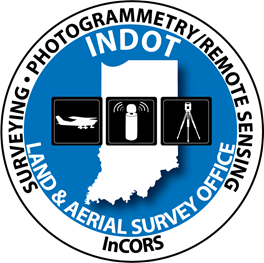 Indiana Height Modernization Update
Definition (programs goals for each):
Improve geodetic infrastructure 
 
-HARN Project
          Benefit of following 47 other states
High Accuracy Reference Network (HARN) project completed in phases beginning in 1997, then 1998 and 2003 (Prof. B.H.W. van Gelder) A total of 169 HARN points (26 new) across the state. Each county has at least one HARN station.
 
-2005 Statewide Orthophotography Project
79 counties obtained digital photography with a resolution of 1 foot; the remaining 13 counties in Indiana invested into photography that had a resolution of 6 inches.
-2010 Ortho-Imagery (Aerial photography and LiDAR) Project
          Indiana Geographic Information Office-IOT-Managing, multiple partners
12”-can buy up to 6 or 3”. LiDAR 1 or 1.5 meter spacing, 3 year cycle
LASO providing QA/QC on imagery
Started acquiring 2011, finishing now
IndianaMap-public access
-Statewide CORS Network
Launched in 2010, 45 CORS, Leica GNSS, no fee, 37 in Natl CORS
Sharing with OH, MI, KY, (IL in process), proposed  total of 62 in network
Switched from (CORS96) Epoch 2002 to NAD83(2011)2010.0000 Reference Frame April 5 (tore-off the band-aid)
Funded, constructed, operated, maintained by INDOT-LASO (most on INDOT facilities, some on ISP)
42 building mount, 3 concrete monuments
Network Administrator (Dee Baxter,) assisted by office and field staff
 
-Hamilton Co Pilot Project
Joe Mullins-developed plan for GPS observations (using Tech Memo NGS-58 & 59) of existing bench’s in county, had good inventory/database of existing monuments, surrounded by 7 natl CORS stations (from InCORS)
Volunteer effort for Hamilton County Pilot-offered CE credit for licensure
35 monuments - two 45 minute observations over 2 days 
Stalled at post-processing
-SPR funded Ht Mod Projects (year by year)
FY13-Contract Consultant as Project Director (delays in procurement-Dec)
Examine Hamilton Co Pilot
Coordinate with NGS
Research statewide coverage of existing bench’s
Identify voids and develop a plan to densify to 20 km 
FY14-Statewide Activities
NGS Bluebook training
Implement plan
field recon
Develop baseline network
Observations
Process
Assemble data for bluebook submittal
 
-INDOT Benchmark Network database  Project
Recon using summer interns, locate/document all monuments
Funding (details):
Struggled - Ht Mod Committee (Joint ISPLS-IGIC Geodetic Control Workgroup)-Tom Mahon
2008, Worked on putting reports together, try to get backing from other interested groups, No progress with Federal funding
	
SPR Option - Joe Mullin/Myself attended Columbus meeting (2011?)-IL mentioned SPR funding option
Amy Eller (IL) provided examples of what they’ve done.
 
State Planning & Research (SPR) Funds (80/20)
FY2013-$350K  
FY2014-submitted for $378K
 
LASO budget-InCORS, staff hours
 
Activities funded directly by state:
InCORS Network
Recent Accomplishments:
-FY 2013 SPR Project
Contracted local consultant to do some critical leg-work
	Look at data from pilot project-finish processing-“lessons learned document”
	What did we do right, What do we need to improve?
	Coordinating with NGS
	Develop a plan to implement plan-densify to 20 km
Switched to 2011 reference frame
Submitted for continuation of project for FY14 (4/15)
 
-Expanding InCORS network coverage-looking at holes-reconfigure, state sharing
 
-ICRS-Indiana Coordinate Reference System, low distortion projections for coordinate system
Feasibility study, JTRP (Purdue-BVG)
Implementation phase-submitted for SPR funding, RFP for consultant to work with Techn. Development Team- Geodetic Workgroup, Geodetic Advisor, INDOT
Definitions and supporting document
Handbook-User guide 
INDOT Survey Manuals
Dissemination
Biggest Challenges:
Funding, learning curve for procurements/services contracting thru SPR

Budget for InCORS 

Staying motivated-Ht Mod Committee (Joint ISPLS-IGIC Geodetic Control Workgroup)
A number of members-but small percentage actually participates.

Marketing HT Mod program to gain support
Land and Aerial Survey Office Web Site
(http://www.aerialengineering.indot.in.gov)
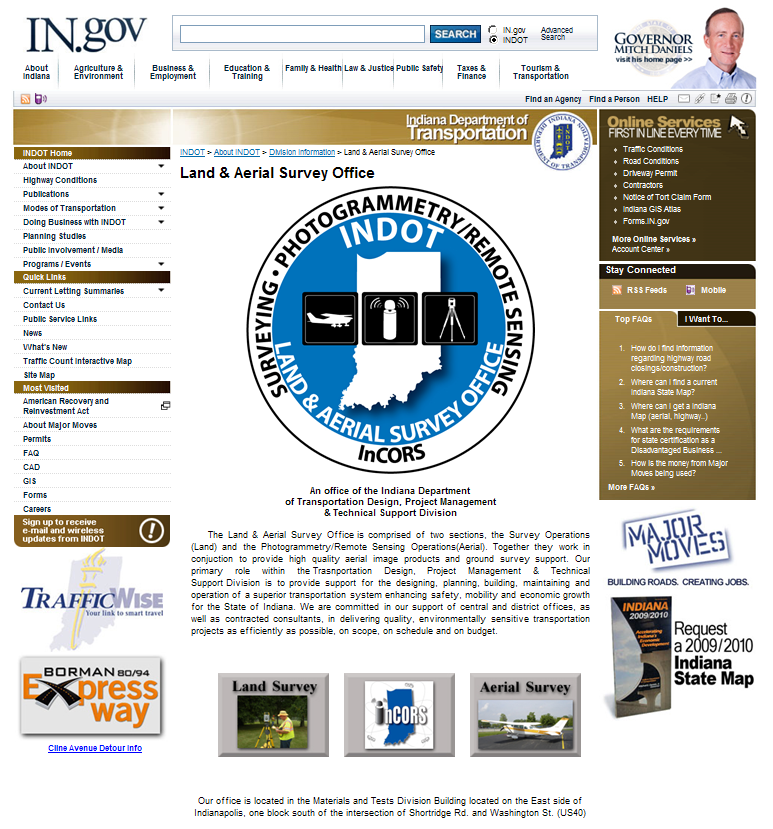 [Speaker Notes: Takes you to the welcome page
	Brief description of the network

	Provides links to the …]